Proyecto de Materia 
de Graduación
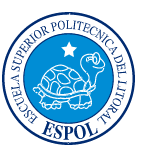 Sensor de Temperatura utilizando el Starter Kit   Javelin Stamp
Realizado por:
Bertha Palomeque A.
Rodrigo Barzola J.
Conocimiento Básico de JAVA
JAVA
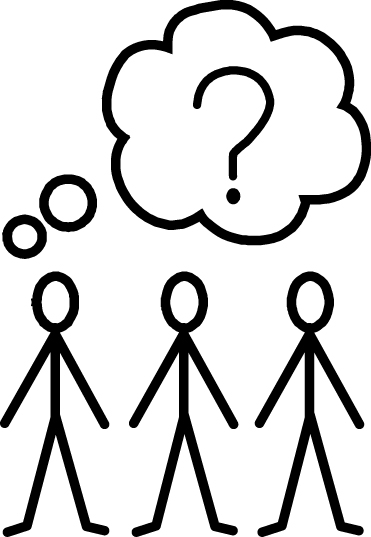 Orientado a Objetos
 Multiplataforma
Programar en Java
Programar en Java
Antes de programar en Java tenemos que familiarizarnos con los nombres utilizados:
		Objeto                =  Instancia
		Funciones          =  Métodos
		Características  =  Atributos
		Clase	        =  Conjunto de objetos

Elementos que deben estar presentes para ejecutar un programa Java : 
El programa debe estar dentro de una definición de clase. 
   public class ClassName {                              } 
El programa debe contener un método main.
   public static void main{                               } 
Los comandos de Java se terminan con punto y coma. 
Al guardar el programa hay que considerar que el fichero tiene que tener el mismo nombre que la clase pública ClassName.

Ejemplo:
public class ContadorAlto { 
    public static void main{                               
    i=i+1; 
    -----------------------
   } 
}
Ejemplo1

public  class Ejemplo1 {
   public  static  void main(String[ ] args){
   System.out.println(“Hola a todos”) 
  }
}
-------------------------------------------------------------------------------------------------
Ejemplo2

public  class Ejemplo2 {
   public  static  void main(String[ ] args){
   int a,b=0;
   for (a=0;a<10;a++)
   {b+=a ;         // es igual b=b+a 
    }
   System.out.println(b) 
  }
}
Alcance de Objetos y Reciclado de Memoria
Los objetos tienen un tiempo de vida y consumen recursos durante el mismo.

// Cierra el canal cuando este objeto es reciclado
       protected void finalize() {
       close();
       }
Literales
Java utiliza cinco tipos de elementos: 
    Enteros, reales , booleanos, caracteres y cadenas, que se pueden poner en cualquier lugar del código fuente de Java. Cada uno de estos literales tiene un tipo correspondiente asociado con él.
Literales
Arreglos
Se pueden declarar en Java arreglos de cualquier tipo:
char s[];
int iArray[];
Incluso se pueden construir arreglos de arreglos:
    int tabla[][] = new int[4][5];
JAVELIN
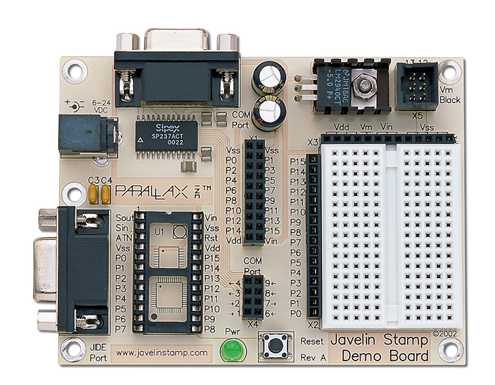 Diferencias con Java
Características
Componentes 
Esquema de conexión
Ejemplo
Proyecto
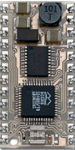 CONCLUSIONES
La combinación del  software que es  el   lenguaje de  programación JAVA  y    el  
     hardware, hacen  que  el  módulo Javelin Stamp sea  una  poderosa herramienta 
    dentro de la implementación de   circuitos con  microcontroladores, permitiendo 
    de esta manera alcanzar uno de los objetivos de nuestro proyecto, la elaboración 
    de un sensor de temperatura. 
 
 Tomando  en  cuenta  que  la   idea  inicial  de  incursionar  en  la  elaboración  y 
     simulación de módulos  a través de Java se puede considerar que los resultados  
    que se obtuvieron en la simulación del sensor de temperatura son satisfactorios 
    con los que se podría extender a una mayor investigación para casos particulares 
    en otros controles.
CONCLUSIONES
En base a nuestra experiencia en el desarrollo de nuestro proyecto se pudo observar  que se pueden obtener iguales o mejores aplicaciones gracias a las ventajas que proporciona las librerías del módulo de Javelin Stamp, tales como core diseñada para facilitar el uso al Javelin Stamp en el momento de leer sensores, controles de salidas de circuitos, comunicación con periféricos y más.
 
El DS1620  tiene un conjunto de grupos funcionales que nos permiten realizar un gran número de aplicaciones, es un elemento que puede trabajar como un termostato sin necesidad de una circuitería periférica demasiado amplia y compleja, con lo cual no necesita la conexión a elementos externos como microcontroladores para  poder  realizar un control de tipo ON – OFF (relés), convirtiéndose de esta manera en un pequeño hito para innovar con nuevas tecnologías de simulación y que se puedan desarrollar a gran escala.
CONCLUSIONES
Dependiendo de la programación del microcontrolador, podemos disponer de una gran cantidad de funciones y aplicaciones. En nuestro caso, la tarea principal del microcontrolador es la de regular el tráfico de los datos  con el integrado DS1620; las funciones proporcionadas por el programa del microcontrolador establecen sobre el circuito los umbrales de conmutación y el almacenamiento de la temperatura máxima y mínima leídas.
RECOMENDACIONES
Tener conocimiento básico en  microcontroladores y lenguaje de programación   
    Java facilita el entendimiento y programación de las sentencias dentro del Javelin 
    Stamp.
 
 Al conectar la fuente de voltaje al hardware del Javelin Stamp hay que poner  
   atención en la polaridad y el nivel de voltaje que esta envía para no dañar el 
   microcontrolador.
 
 Si se utiliza un cable de comunicación serial diferente al que trae el hardware, 
   cerciorarse de que sea una conexión de punto a punto, de no ser así no se podrá 
   comunicar la PC con el Javelin Stamp.
RECOMENDACIONES
Asegurarse de  tener  conectado el hardware con el cable serial a la PC, para que el software del Javelin  me permita trabajar con la tarjeta del Javelin Stamp.
 
El trabajo se lo realizó con un kit con cable de comunicación serial  por lo cual sería recomendable obtener un adaptador  o seleccionar un kit con comunicación USB para que sea más accesible la conexión del hardware a todas las máquinas.
GRACIAS
Programación Orientada a Objetos 
vs 
Programación Estructurada
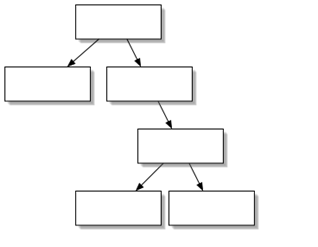 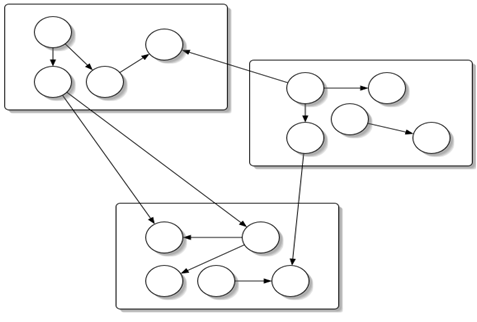 Un objeto, es una abstracción de un conjunto de cosas del mundo real.
 El  objeto  posee  funcionalidades.
 El  objeto   posee  características  que  pueden  ser   usadas  en   forma   
    independiente, pero juntas se complementan.
Mundo Real
Vehículo
Animal
(1,3)
(5,2.5)
(2,2)
(2,1)
Figura
Punto
Vehículo
Características
color
peso
forma
etc.,….

Funcionalidades
encendido del motor
limpia parabrisas
frenar
etc.,……
Abstraídos en
Regresar
Programación Orientada a Objetos vs Programación Estructurado
Los lenguajes de programación estructurada:
 Están orientados a acciones.
 La unidad de programación es la función. 

La programación orientada a objetos:
 Encapsula datos (atributos) y métodos (comportamiento) en         
     objetos que están relacionados entre sí. 
 La unidad de programación es la clase.
MENU INICIO
Multiplataforma
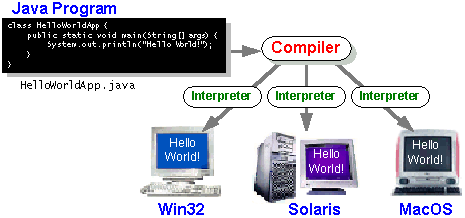 Interpretador de código (JVM)
MENU INICIO
Diferencia con JAVA
Programa en Java

public  class Ejemplo {  public  static  void  main(String args[]) 
 {   System.out.println ("Hola Mundo");   } }
Programa en Javelin

public  class Ejemplo {  public  static  void  main() 
  {   System.out.println ("Hola Mundo");   } }
El tipo int es de 16 bits de ancho, en lugar de 32-bits. 

 El tipo long no es compatible.
Diferencia con JAVA
Con el tipo byte de 8-bit de datos, los valores oscilan entre - 128 y 127. 

 Si necesita tipo byte sin signo, el uso del char puede ir desde 0 hasta 255. 

 Tipos de punto flotante (float y double) no son compatibles. 

 No hay recolección de basura. 

 Una vez que es asignada la memoria, nunca es recuperada. 

 Muchas librerías estándar de clases de Java no están disponibles, mientras que otras son diferentes (debido a las diferencias de tipo de datos).
Diferencia con JAVA
El módulo de Javelin Stamp tiene muchas librerías que no figuran en el estándar  
    de Java que permiten controlar el hardware y los dispositivos periféricos. 

 Los tipos de datos string y char están compuestos de caracteres ASCII 1-byte. 

 El microcontrolador  Javelin Stamp admite solamente una matriz.
MENU INICIO
Características de Javelin
El Javelin puede ser programado y re-programado hasta un millón de veces.

Los códigos de instrucciones del Javelin se buscan y se ejecuta desde una SRAM paralela en lugar de una EEPROM serie.

El Javelin tiene 32k de memoria RAM, memoria de programa con una arquitectura plana.
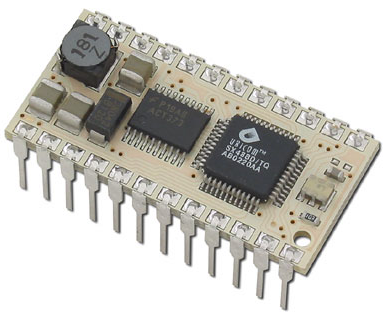 El Javelin ha construido en el Periférico Virtual (VPS) que se ocupa de la comunicación serial. 

La comunicación serie se almacena como un proceso en segundo plano.
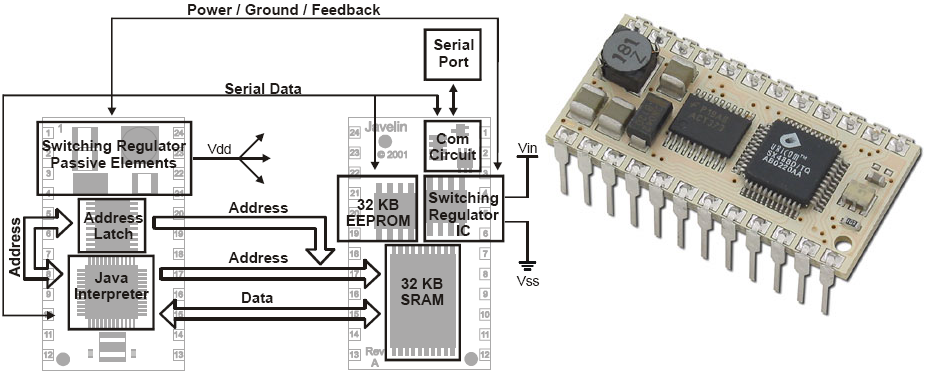 MENU INICIO
Componentes
Puerto Serial 2
Regulador
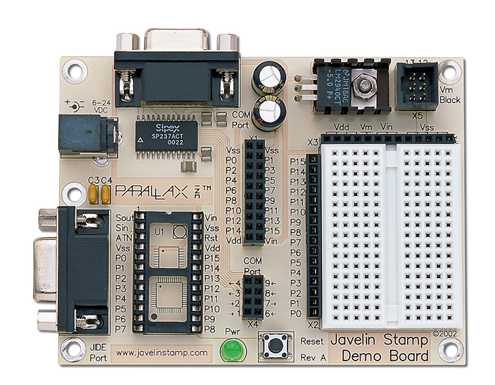 Alimentación
Protoboard
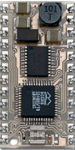 Puerto Serial 1
Javelin Stamp
I/O Javelin Stamp
MENU INICIO
I/O Puerto Serial 2
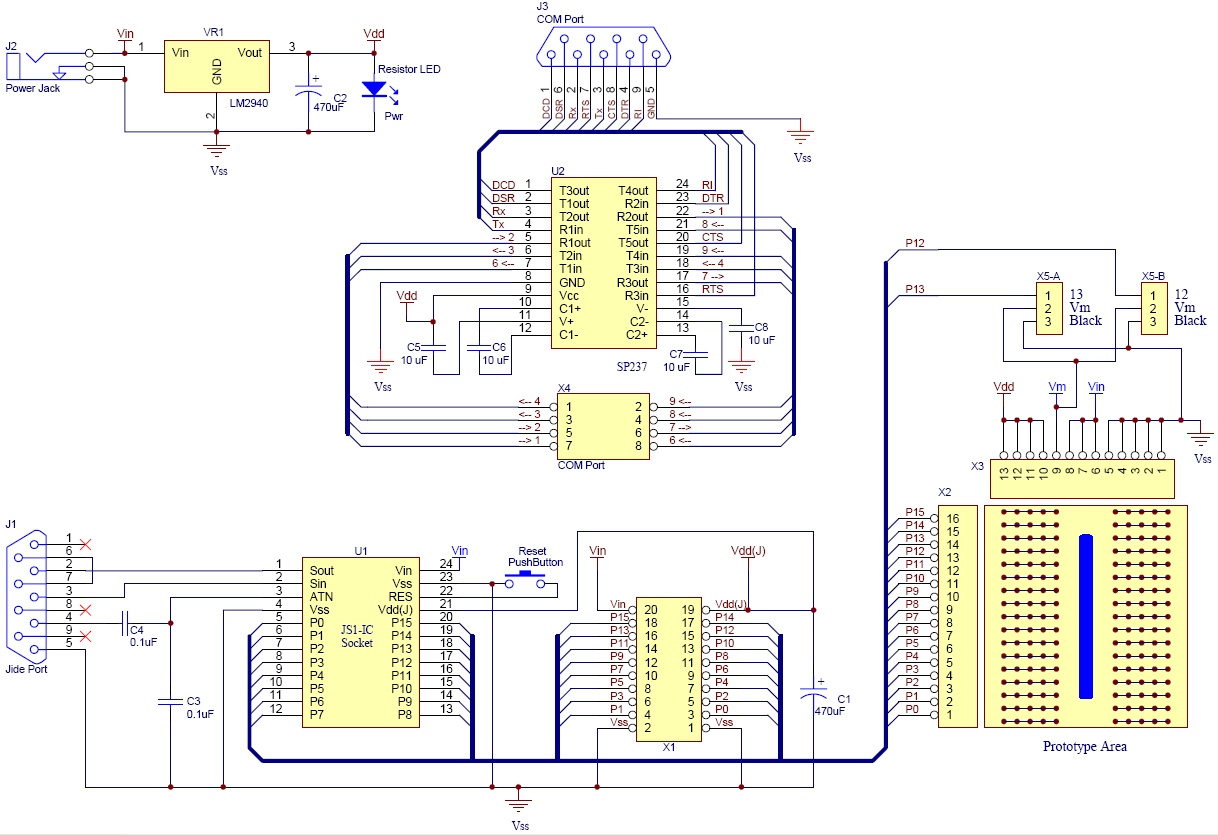 Esquema de conexión
MENU INICIO
Ejemplo
import stamp.core.*;  // Para ser capaz de utilizar métodos de la clase de CPU
public class BotonLed // Nombre de archivo es igual que el nombre de la clase
{
 static boolean P0 = true;

 public static void main()
  { while (true)
    { if (CPU.readPin(CPU.pins[1])== false)
      { P0= !P0;
        CPU.writePin(CPU.pins[0],P0);
        CPU.delay(1000);
      }
      else
      { CPU.writePin(CPU.pins[0],true);
      }
    }
  }
 }
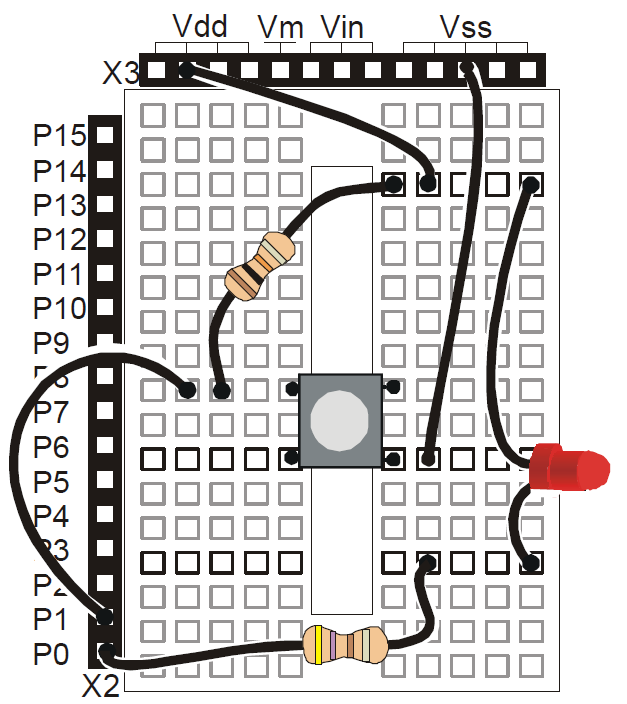 MENU INICIO
Sensar Temperatura
SENSOR DE TEMPERATURA
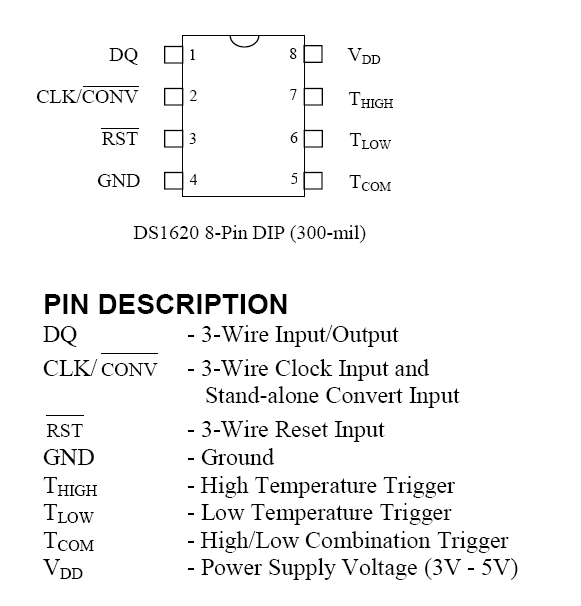 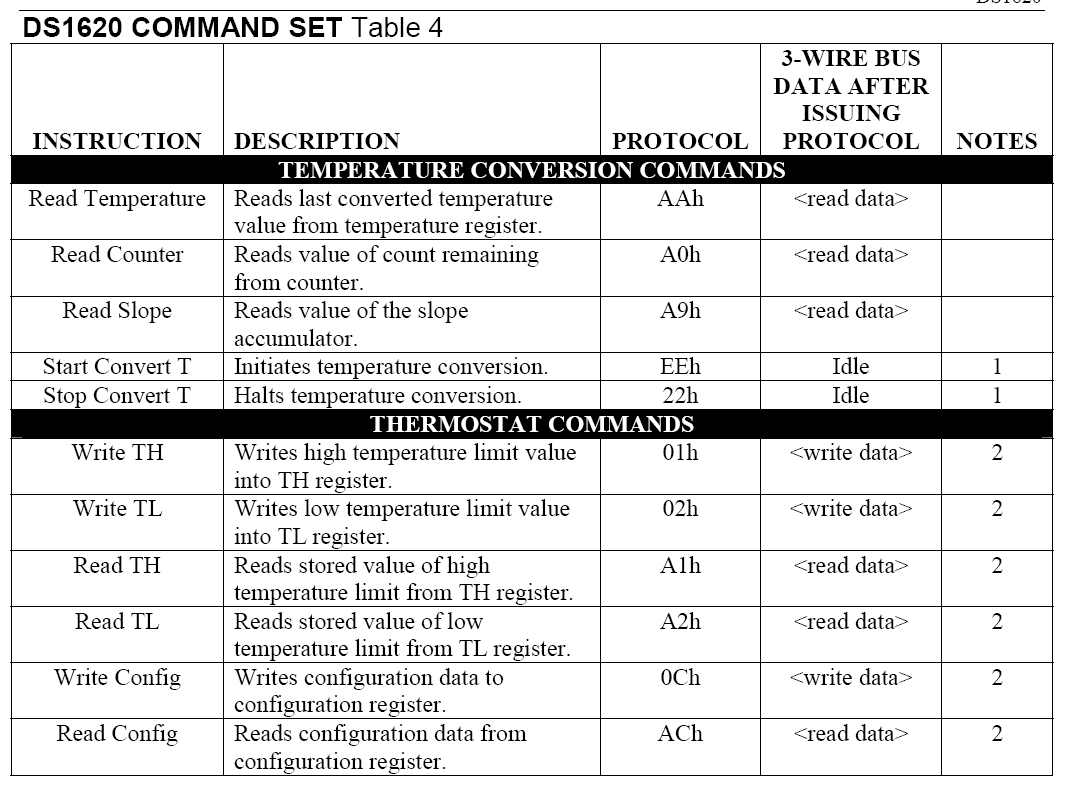 MENU INICIO
import stamp.core.*;  // Para ser capaz de utilizar métodos de la clase de CPU
public class BotonLed // Nombre de archivo es igual que el nombre de la clase
{

 static boolean P0 = true;

 public static void main()
  { while (true)
    { if (CPU.readPin(CPU.pins[1])== false)
      { P0= !P0;
        CPU.writePin(CPU.pins[0],P0);
        CPU.delay(1000);
      }
      else
      { CPU.writePin(CPU.pins[0],true);
      }
    }
  }
 }
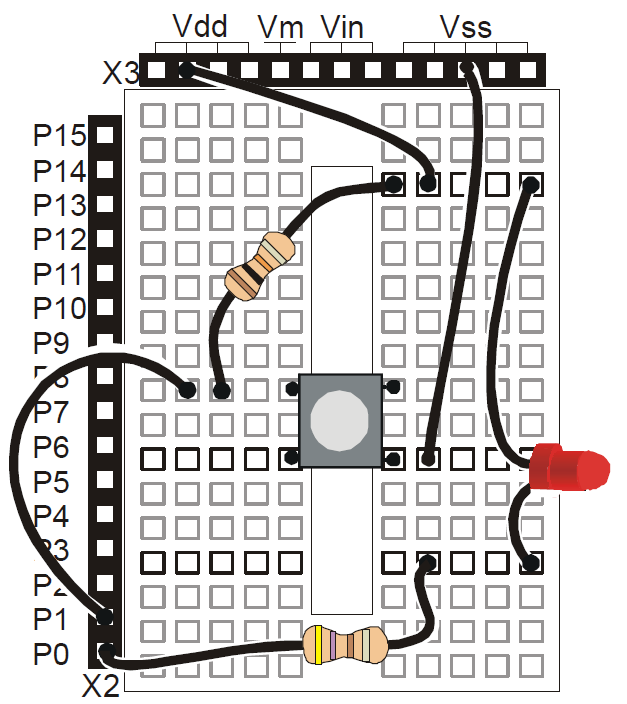